CSE 332: Data Structures and Parallelism
Fall 2022
Richard Anderson
Lecture 5: Priority Queues, Part II
10/7/2022
CSE 332
1
Announcements
Reading:  Weiss,  for Wednesday and Friday
Priority Queues,  6.1-6.5 
P1 Due on Thursday, Oct 13.
Exercise 2,  due next Monday
Longer term – beyond event horizon
Midterm, Friday, Nov 4
P2 due,  Thursday, Nov 10
10/7/2022
CSE 332
2
Priority Queues (or Heaps)
Manage a set Insert and Delete Min
Represent the data set as a binary tree
Property 1:  Completeness
Tree is height log n with all leaves as far to the left as possible (for n elements in Heap)
Property 2:  Heap Condition
For every non-root node X, the value of the parent of X is less than or equal to the value of X (in other words,  children are bigger than their parents)
10/7/2022
CSE 332
3
Heap operations, O(log n) time
10
15
80
40
20
85
99
50
700
65
60
10/7/2022
CSE 332
4
Nodes on level j are number 2j to 2j+1 - 1
Node j has children 2j and 2j+1
1
2
3
4
5
6
7
8
9
10
11
12
13
14
15
16
17
18
19
20
21
22
23
24
25
26
27
28
29
30
31
10/7/2022
CSE 332
5
32
33
Mapping a binary tree to an arrayZero indexing
0
Node j has:
Left child 2j + 1
Right child 2j + 2
Parent (j-1)/2
1
2
3
4
5
6
7
8
9
10
11
12
13
14
15
16
10/7/2022
CSE 332
6
Why use an array
10/7/2022
CSE 332
7
Insert: 16, 32, 4, 69, 105, 43, 2
10/7/2022
CSE 332
8
[Speaker Notes: Deletemin - > returns 2

Deletemin -> returns 4]
Insert Code
void insert(int v) {
  assert(!isFull());
  size++;
  newPos =
    percolateUp(size,v);
  Heap[newPos] = v;
}
int percolateUp(int hole, 
                int val) {
  while (hole > 0 &&
         val < Heap[(hole-1)/2])
    Heap[hole] = Heap[(hole-1)/2];
    hole = (hole-1)/2;
  }
  return hole;
}
10/7/2022
CSE 332
9
DeleteMin Code
int deleteMin() {
  assert(!isEmpty());
  returnVal = Heap[0];
  size--;
  newPos = 
    percolateDown(0,
        Heap[size + 1]);
  Heap[newPos] = 
    Heap[size + 1];
  return returnVal;
}
int percolateDown(int hole,
                  int val) {
while (2*hole <= size) {
    left = 2*hole + 1; 
    right = left + 1;
    if (right ≤ size && 
        Heap[right] < Heap[left])
      target = right;
    else
      target = left;

    if (Heap[target] < val) {
      Heap[hole] = Heap[target];
      hole = target;
    }
    else
      break;
  }
  return hole;
}
10/7/2022
CSE 332
10
More Priority Queue Operations
decreaseKey(nodePtr, amount): 
given a pointer to a node in the queue, reduce its key value

Binary heap:  change priority of node and ________________

  increaseKey(nodePtr, amount): 
given a pointer to a node in the queue, increase its key value

Binary heap: change priority of node and ________________
10/7/2022
CSE 332
11
Still More Priority Queue Operations
remove(objPtr):
given a pointer to an object in the queue, remove it

Binary heap:  ______________________________________

 findMax( ): 
Find the object with the highest value in the queue

Binary heap: ______________________________________
10/7/2022
CSE 332
12
12
5
11
3
10
6
9
4
8
1
7
2
Building a Heap
10/7/2022
CSE 332
13
[Speaker Notes: Let’s try pretending it’s a heap already and just fixing the heap-order property. 

The red nodes are the ones that are out of order.

Question: which nodes MIGHT be out of order in any heap?]
12
5
11
3
10
6
9
4
8
1
7
2
BuildHeap: Floyd’s Method
Add elements arbitrarily to form a complete tree.
Pretend it’s a heap and fix the heap-order property!
12
Red nodes need to percolate down
5
11
Key idea:  fix red nodes from bottom-up
3
10
6
9
4
8
1
7
2
10/7/2022
CSE 332
14
[Speaker Notes: Let’s try pretending it’s a heap already and just fixing the heap-order property. 

The red nodes are the ones that are out of order.

Question: which nodes MIGHT be out of order in any heap?]
BuildHeap: Floyd’s Method
12
12
5
11
5
11
3
10
2
9
3
1
2
9
4
8
1
7
6
4
8
10
7
6
12
12
5
2
1
2
3
1
6
9
3
5
6
9
10/7/2022
CSE 332
15
4
8
10
7
11
4
8
10
7
11
Finally . . .
1
3
2
4
5
6
9
12
8
10
7
11
10/7/2022
CSE 332
16
Buildheap pseudocode
private void buildHeap() {
	for ( int i = currentSize/2; i >= 0; i-- )
		percolateDown( i );
}
runtime:
10/7/2022
CSE 332
17
[Speaker Notes: How long does this take? Well, everything above the fringe might move 1 step.

Everything height 2 or greater might move 2 steps.

Most nodes move only a small number of steps
 the runtime is O(n).
(see text for proof)

Full sum = (I=0 to height) SUM (h-I) * 2^i]
Buildheap Analysis
n/4 nodes percolate at most 1 level
n/8 percolate at most 2 levels
n/16 percolate at most 3 levels
...
runtime:
10/7/2022
CSE 332
18
[Speaker Notes: n/4 + 2*n/8 + 3*n/16 + ...
= n (1/4 + 2/8 + 3/16 + ...)  
= n*1 = n]
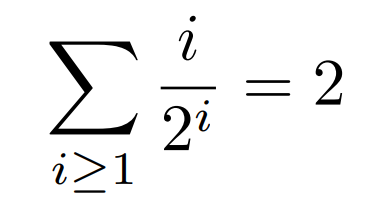 The Math:
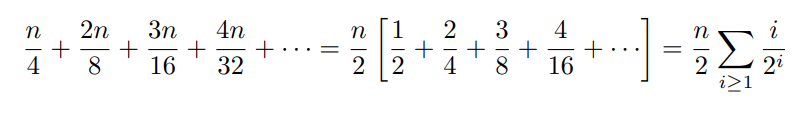 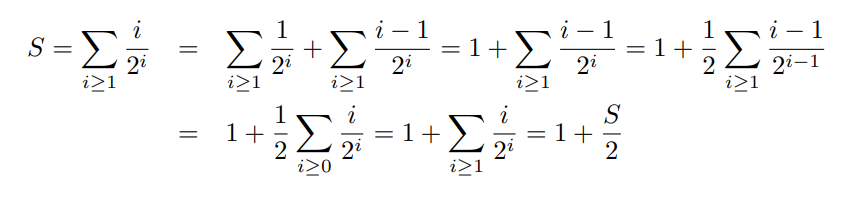 10/7/2022
CSE 332
19
Heap Sort
HeapSort(int[] A){
	BuildHeap(A);
	for (int i = A.Length - 1; i >= 0; i--){
		A[i] = DeleteMin(A);
	}
}
This version sorts in decreasing order – for increasing order, either reverse the result,  or use a MaxHeap.
10/7/2022
CSE 332
20
Why Heapsort is great
Relatively easy to code
O(n log n) worst case runtime
In place
Elegant use of space to store results as heap shrinks
10/7/2022
CSE 332
21